MapReduce Approach for Efficient Computation of All-Pairs Similarity Search
Date : 2016/08/09
Advisor :  Jia-ling Koh
Speaker : Yi-Yui Lee
1
Outline
Introduction
Motivation
Purpose
Related Work
Approach
Experiment
Conclusion
Future work
2
Introduction
It is very useful to find the similarity of two data
This problem is very common
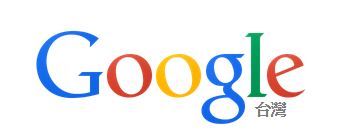 d2
query
d1
d3
similarity computing
d4
3
Introduction
How to compute the similarity of two documents
d1
Content: ABCGH
d2
Content: ACDEF
Similarity(d1,d2)=Cosin(d1,d2)
+0*1
+0*1
+1*0
+1*0
=1*1
+1*0
+1*1
+0*1
|d1||d2|
If Cosin(d1,d2)>= threshold t that d1,d2 is similar
4
Motivation
All Pairs Similarity Search(APSS)
Find all similarity pair in set
d1
Need to consider all different pair as candidate in document set
d2
d3
d4
d5
O(kn2) high time complexity
5
d6
Purpose
Find some approach to compute all similar pairs efficiently
Reduce the response time
Increase efficient of similarity computation
Data
Candidate pair selection
Result computation
Reduce the number of candidate pairs
Parallel processing
Reduce response time
6
Outline
Introduction
Related Work
Grouping
Inverted list index
Approach
Experiment
Conclusion
Future work
7
Grouping
Optimizing Parallel Algorithms for All Pairs Similarity Search. WSDM’13 
1-norm base grouping
strike out group-pairs which can’t generate similar-pairs
disimilar
Similar
G1
G2
d1
d3
d2
d4
8
Inverted list index
Scaling Up All Pairs Similarity Search. WWW 2007 
Not required computing all dimensions
Increase efficiency in Result computation step
d=d’+d’’
d’=[f1, f2, f3, …fk, 0, 0, 0,…0]
d’ Similarity upper bound < t
d’’=[0, 0, 0, …fk+1, fk+2,… , fm]
9
Related Work
Grouping
Estimate  similarity upper bound between group and data
Not  efficient to decrease candidate 
Not  balance of each group
Inverted list index
Computing similarity between data and data
Architecture not fit for parallel processing
10
Outline
Introduction
Related Work
Approach
Experiment
Conclusion
Future work
11
Data
Framework
Grouping
Find similar group-pairs
Find intra-group similar pairs
Generate inter-group candidate pairs
Verify inter-group similar pairs
12
grouping
Data
Grouping
grouping data  with dimension of maximum value
Purpose
grouping data  with dimension of maximum value
Find similar group-pairs
dimension“f2”
dimension“f3”
Generate inter-group candidate pairs
dimension“f1”
Verify inter-group similar pairs
13
Find similar group-pairs
Data
1.computing leader of each group  2.find candidate group-pairs
Grouping
computing leader of groups
Leader(G)=[a1,a2,a3….an]
ai=maximum value of feature “i” in G
Find similar group-pairs
Generate inter-group candidate pairs
Verify inter-group similar pairs
14
Find similar group-pairs
find candidate group-pairs which maintains similar-pairs possibility(threshold 0.8)
Scaling Up All Pairs Similarity Search. WWW 2007




construct inverted index
1.Max in feature A:0.65
2.0.6*0.65<0.8
3. 1.Max in feature B:1
4.0.6*0.6+0.65*1>0.8
15
Find similar group-pairs
Sim’_U(G1,G2)=0.5*1>0
Sim’_U(G2,G3)=0
Sim_U(G1,G2)= Sim’_U(G1,G2)+0.6*0.45=0.77
16
G1,G2 are disimilar
Generate inter-group candidate pairs
Data
find candidate-pairs in each candidate group-pair
Grouping
G1
G3
Find similar group-pairs
Sim_U(G1,G2)=0.77
Sim_U(G1,G3)=0.99
Sim_U(G1,G2)=0.29
d5
d1
d4
Generate inter-group candidate pairs
d6
Verify inter-group similar pairs
17
Candidate pair computation
Optimizing Parallel Algorithms for All Pairs Similarity Search. WSDM’13
G1
G3
Max=0.6
Max=1
Sim(di ,dj) ≤min(maxw(di)*||dj||1, maxw(dj)*||di||1)
18
Sim(Gi ,dj) ≤ maxw(dj)*max (||Gi||1)
data in G1→1-norm length>0.8/1
data in G3→1-norm length>0.8/0.6=1.33
Sim(di∈g3, g1)>t，則||di∈g3||1>t/maxw(G1)
Verify inter-group similar pairs
Data
Grouping
computing  similarity for each candidate
Use brute force to get similar pairs
Find similar group-pairs
d1
d2
d3
Generate inter-group candidate pairs
d5
d4
Verify inter-group similar pairs
d6
19
Data
Find intra-group similar pairs
The same with Find similar group-pairs
Grouping
V1
G1
Find similar group-pairs
Find intra-group similar pairs
V2
V3
Generate inter-group candidate pairs
Verify inter-group similar pairs
20
Group size
change the number of group 	
need to be considered leader variable of group
increase the number of group 
cutting new group form existing group
decrease the number of group 
merge group
21
Increase the number of group
Find the group which has the most number of elements
Cut half element as new group
22
Decrease the number of group
Find the group which has least elements
Find another group which the number of element fewer then average
merge
Variable=Max(| leader(g2)[f1] - leader(g1)[f1]| , | leader(g1)[f3] - leader(g2)[f3]|)=0.5
23
Variable=Max(| leader(g1)[f1] - leader(g3)[f1]| , | leader(g1)[f2] - leader(g3)[f2]|)=0.4
Data
MapReduce Approach
Computation independent
Lots of Computation
Grouping
Find similar group-pairs
Find intra-group similar pairs
Generate inter-group candidate pairs
Verify inter-group similar pairs
24
Inverted index (Building index)
d3(0.45, 0.9, 0, 0)
d2(0, 1, 0, 0)
d3(0.45, 0.9, 0, 0)
mapper
d2(0, 1, 0, 0)
mapper
<f1, 0.45_d3>
<f2, 1_d2>
<f2, 0.9_d3>
reducer
reducer
25
<f2, 0.9_d3: 1_d2 >
<f1, 0.45_d3>
Inverted index Similarity computation
<f2, 0.9_d3: 1_d2 >
<f1, 0.45_d3:0_d2>
<f2, 0.9_d3: 1_d2 >
mapper
<f1, 0.45_d3>
mapper
<d2d3, 0.9*1>
reducer
reducer
26
similarity(d2,d3)=0.9
Verify inter-group similar pairs
d4d5:f1=0.65,f3=0.76,f1=0.6,f3=0.6,f4=0.52
(d4, d5)
mapper
<d4d5:f1, 0.65>
<d4d5:f3, 0.76>
<d4d5:f1, 0.6>
<d4d5:f4, 0.6>
<d4d5:f3, 0.6>
combiner
27
<d4d5, 0.6*0.76>
<d4d5, 0.6*0.65>
reducer
similarity(d4,d5)=0.6*0.76+0.6*0.65
Outline
Introduction
Related Work
Approach
Experiment
Conclusion
Future work
28
Dataset
Yahoo! Answer
dataset 1
7800 documents
11800 dimension
299 similar pairs
Dataset 2
49885 documents
30000 dimension
5047 similar pairs
29
Experiment
Part1
pruning effect of each step
Part2
response time
30
Data
Experiment
Grouping
Find similar group-pairs
Find intra-group similar pairs
Generate inter-group candidate pairs
Verify inter-group similar pairs
31
Experiment 1-1
dataset1
Compare the percentage of similar data pairs discovered from intra-segment data pairs
32
Experiment 1-2
dataset1
Compare the percentage of pruned dissimilar segment pairs among all segment pairs
33
Experiment 1-3
dataset1
Compare the percentage of pruned data pairs by the partitioning methods combined with the pruning strategies
34
Experiment 2-1
dataset1
Compare the response time of algorithms in the centralized environment by varying the number of segments
35
Experiment 2-2
dataset2
Compare the response time of SMD and IL in the parallelized environment by varying the number of data
36
Outline
Introduction
Related Work
Approach
Experiment
Conclusion
Future work
37
Conclusion
We propose a maximum base grouping
Use leader vector to computation group-pair similarity
Combine MapReduce Parallel Processing
 Efficient computation of All-Pairs Similarity Search (APSS)
38
Outline
Introduction
Related Work
Approach
Experiment
Conclusion
Future work
39
Future work
The proposed partitioning method can combine with a load assignment policy to achieve further load balance in a parallel environment
Extend the proposed partitioning method to support incremental all pairs similarity search efficiently.
40